原子記号の復習
日本語→記号

記号→日本語
2016.7.23　　H.Kadoi
原子記号を答えよう
He
H
ﾍﾘｳﾑ
水素
N
C
炭素
窒素
Na
O
酸素
ﾅﾄﾘｳﾑ
Al
Mg
ﾏｸﾞﾈｼｳﾑ
ｱﾙﾐﾆｳﾑ
P
Si
リン
ケイ素
Cl
S
イオウ
塩素
K
Ca
ｶﾘｳﾑ
ｶﾙｼｳﾑ
次頁
※名前をクリックすると解答がでます
原子記号を答えよう
Ba
Fe
ﾊﾞﾘｳﾑ
鉄
Au
Cu
銅
金
Hg
Zn
亜鉛
水銀
Pb
Ag
銀
鉛
U
Sn
ｳﾗﾝ
スズ
I
ヨウ素
Cs
Nh
ｾｼｳﾑ
ﾆﾎﾆｳﾑ
次頁
※名前をクリックすると解答がでます
原子の名前を答えよう
He
H
ﾍﾘｳﾑ
水素
N
C
炭素
窒素
Na
O
酸素
ﾅﾄﾘｳﾑ
Al
Mg
ﾏｸﾞﾈｼｳﾑ
ｱﾙﾐﾆｳﾑ
P
Si
リン
ケイ素
Cl
S
イオウ
塩素
K
Ca
ｶﾘｳﾑ
ｶﾙｼｳﾑ
次頁
※記号をクリックすると解答がでます
原子の名前を答えよう
Ba
Fe
ﾊﾞﾘｳﾑ
鉄
Au
Cu
銅
金
Hg
Zn
亜鉛
水銀
Pb
Ag
銀
鉛
U
Sn
ｳﾗﾝ
スズ
I
ヨウ素
Cs
Nh
ｾｼｳﾑ
ﾆﾎﾆｳﾑ
終了
※記号をクリックすると解答がでます
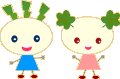 Copyright(C) 2016.07 / 柏市教育委員会　H.Kadoi   All Rights Reserved.